MV FRAMLand of the Penguins Ushuaia – Antarctic Peninsula – Ushuaia  15 Jan. 17 – 27th Jan. 17
Antarctic Peninsula
18.01.16 – 24.01.16
Ushuaia
15.01.17 + 27.01.17
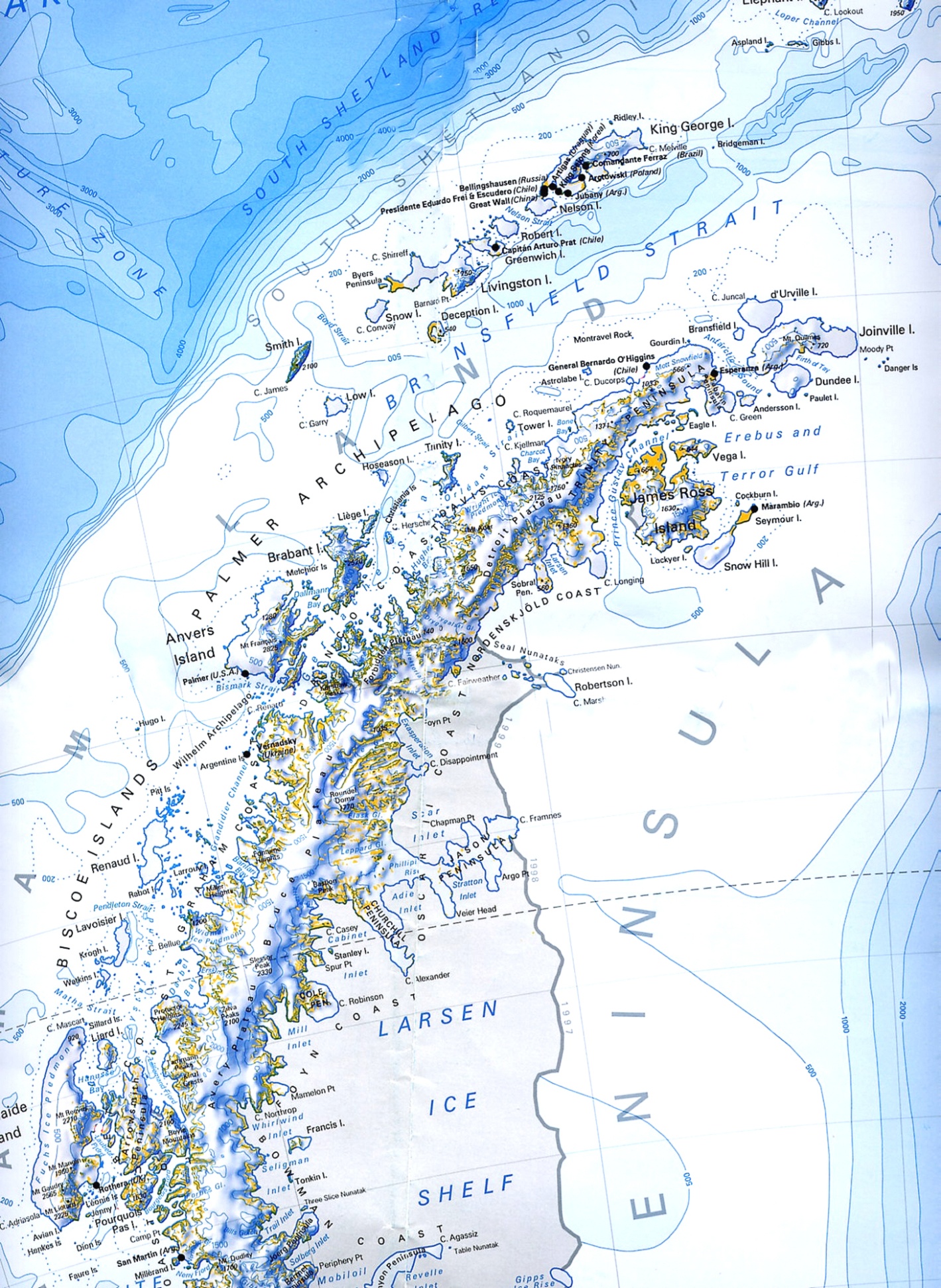 Land of the Penguins

18 Jan.     Brown Bluff

19 Jan.	Am: Half Moon
                  Pm: Yankee Harbor

20 Jan.	Deception /whaler bay

21 Jan.	Am: Whale cruising
                  Pm: Danco Landing

22 Jan.	Am: Neko Harbor
                  Pm: Lemaire

23 Jan.     AM: Petermann	PM:Vernadsky
24 Jan.	Port Lockroy
25 Jan.	Drake passage
26 Jan.	Drake passage
27 Jan. 	Ushuaia
Yankee Harbor
Half Moon
Deception Island
Brown Bluff
Port Lockroy
Danco
Lemaire Channel
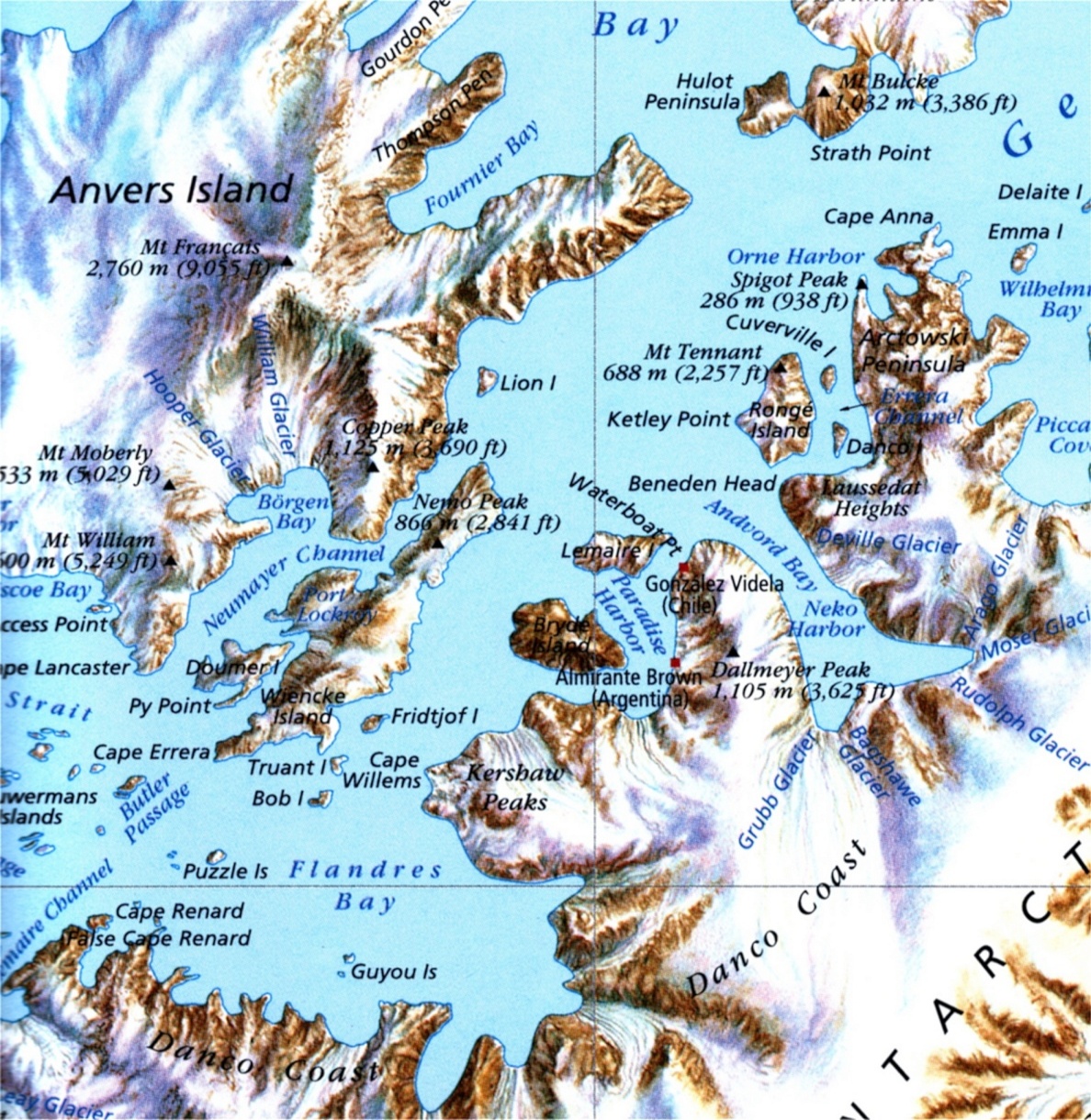 Danco
Neko Harbor
Port Lockroy
Lemaire Channel
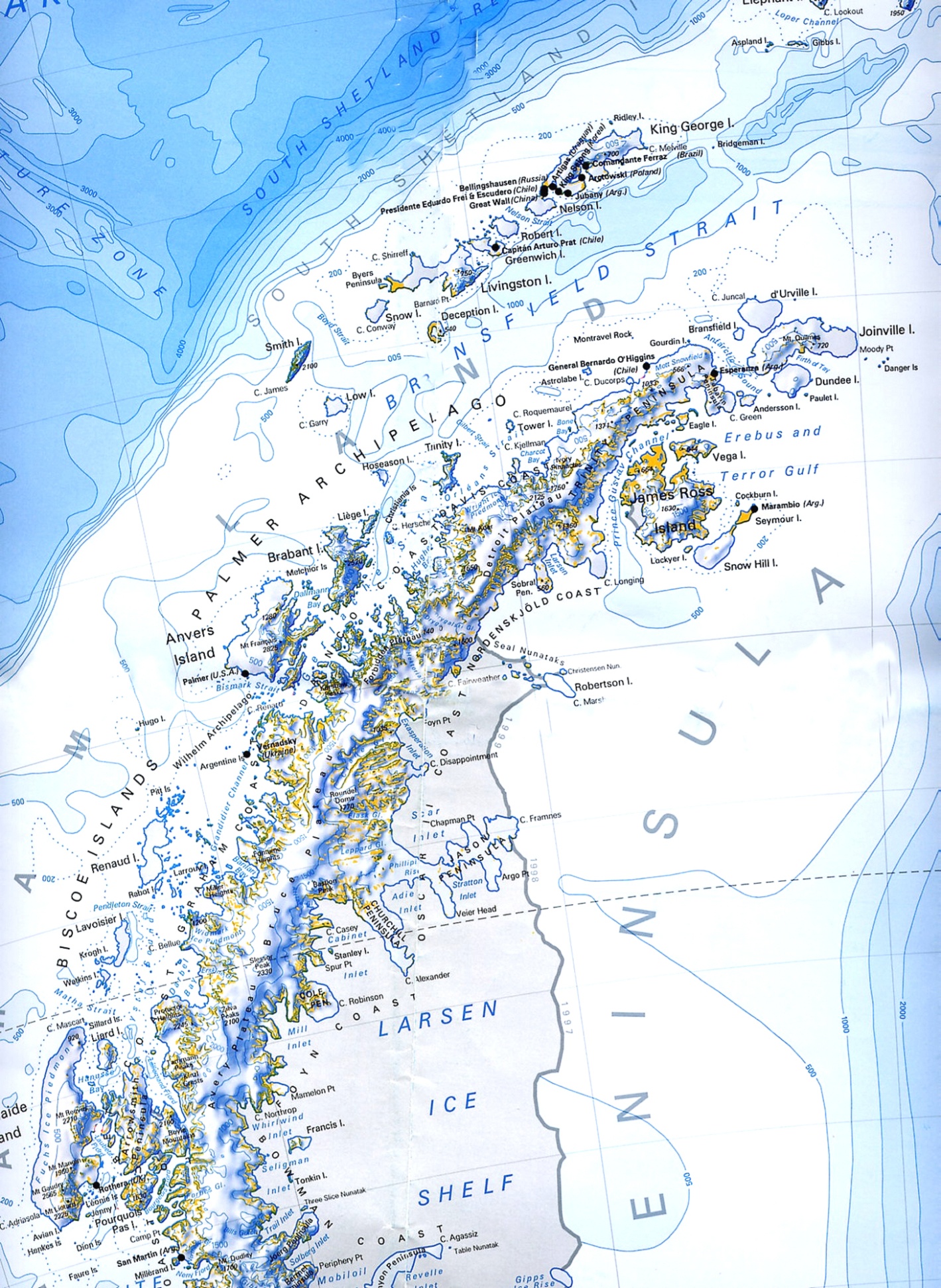 Neko Harbour
Port Lockroy
Peterman Island
Lemaire Channel
Vernadsky Station
We hope you enjoyed your journey with Hurtigruten on Board MV Fram.